ДЕПАРТАМЕНТ ФИНАНСОВ
Бюджет для граждан 
«Отчет об исполнении бюджета 
городского округа город Рыбинск
за 2022 год»
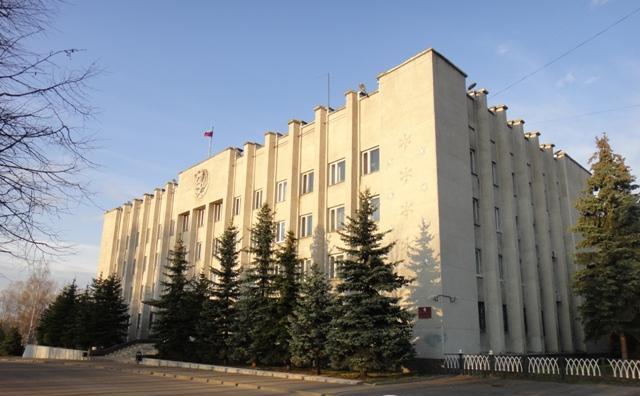 ДЕПАРТАМЕНТ ФИНАНСОВ
Главной целью бюджетной политики  является улучшение условий жизни населения городского округа город Рыбинск, выполнение первоочередных задач, поставленных Администрацией и определенных основными направлениями бюджетной и налоговой политики городского округа город Рыбинск. В их числе выполнение указов Президента Российской Федерации,  решение вопросов экономического развития.
     Бюджетная политика в сфере расходов направлена на решение приоритетных задач с учетом основных подходов, ориентированных на повышение эффективности бюджетных расходов. 
     Тема распределения доходов, поступающих в бюджет, интересна всем, потому что каждый из нас является налогоплательщиком. Эффективное, ответственное и прозрачное управление муниципальными финансами городского округа город Рыбинск является базовым условием достижения стратегических целей социально-экономического развития нашего города. 
   Одной из ключевых задач бюджетной политики  городского округа является обеспечение прозрачности и открытости бюджетного процесса.
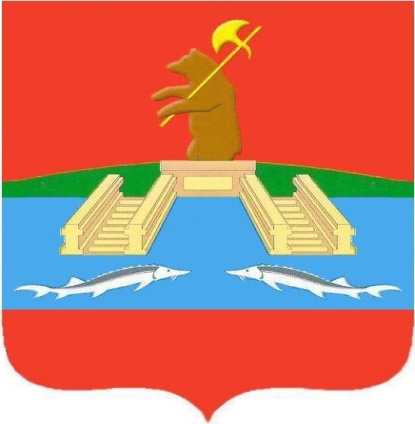 ДЕПАРТАМЕНТ ФИНАНСОВ
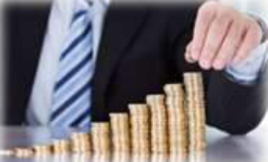 Основные параметрыбюджета города Рыбинска (млн. руб.)
ДЕПАРТАМЕНТ ФИНАНСОВ
Основные задачи, решаемые в процессе исполнения бюджета в 2022 году
выполнение задач, сформулированных в указах Президента Российской Федерации, исполнение полномочий, определенных Федеральным законом № 131-ФЗ от 06.10.2003 «Об общих принципах организации местного самоуправления в Российской Федерации»
реализация национальных проектов и достижения целевых показателей, установленных национальными проектами
повышение эффективности и результативности инструментов программно-целевого управления и бюджетирования
обеспечение сбалансированности и устойчивости бюджета города Рыбинска (формирование бездефицитного бюджета)
повышение информационной открытости бюджетного процесса, в том числе в социальных сетях, в целях повышения информированности граждан в вопросах формирования и исполнения бюджета, а также вовлечения граждан в процедуру общественного обсуждения путем проведения публичных слушаний и общественных обсуждений
создание условий для повышения качества предоставления муниципальных услуг, расширение перечня услуг, оказываемых в электронном виде
эффективное обслуживание и сокращение муниципального долга (рефинансирование коммерческих кредитов и погашению бюджетных кредитов)
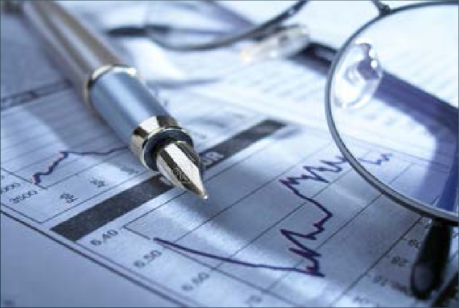 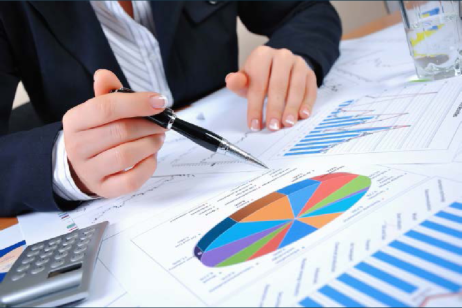 ДЕПАРТАМЕНТ ФИНАНСОВ
Поступление налоговых и неналоговых доходов в разрезе доходных  источников (млн. руб.)
ДЕПАРТАМЕНТ ФИНАНСОВ
Поступление межбюджетных трансфертов 
из бюджетов других уровней (млн. руб.)
ДЕПАРТАМЕНТ ФИНАНСОВ
Динамика и структура исполнения бюджета по доходам за     		   2019-2022 годы (млн. руб.)
ДЕПАРТАМЕНТ ФИНАНСОВ
Структура расходов бюджета (млн. руб.)
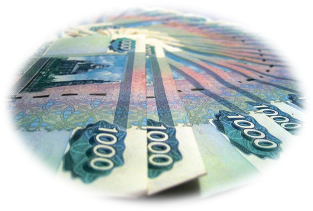 Всего расходов - 8 191,1
ДЕПАРТАМЕНТ ФИНАНСОВ
Структура расходов бюджета по социальной сфере (млн. руб.)
Обеспечение функционирования  125  муниципальных учреждений, с количеством работников  5 427 человек
Оказание населению 173 услуг в сферах образования, культуры, физической культуры и спорта, молодежной политики, социальной поддержке
Предоставление  услуг дошкольного образования 8 416  воспитанникам, услуг общего образования 19 857  учащимся, услуг дополнительного образования       10 235 обучающимся, услуг по спортивной подготовке 6184 воспитанникам
Оказание мер социальной поддержки 
 95 475  граждан
Всего расходы - 5 250,0
ДЕПАРТАМЕНТ ФИНАНСОВ
Структура расходов по городскому хозяйству (млн. руб.)
Всего расходов - 2 489,2
ДЕПАРТАМЕНТ ФИНАНСОВ
Динамика расходов бюджета по разделам (млн. руб.)
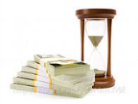 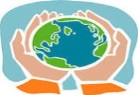 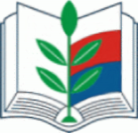 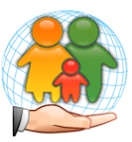 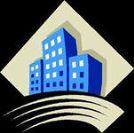 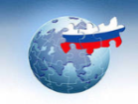 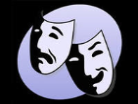 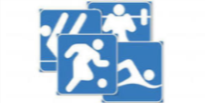 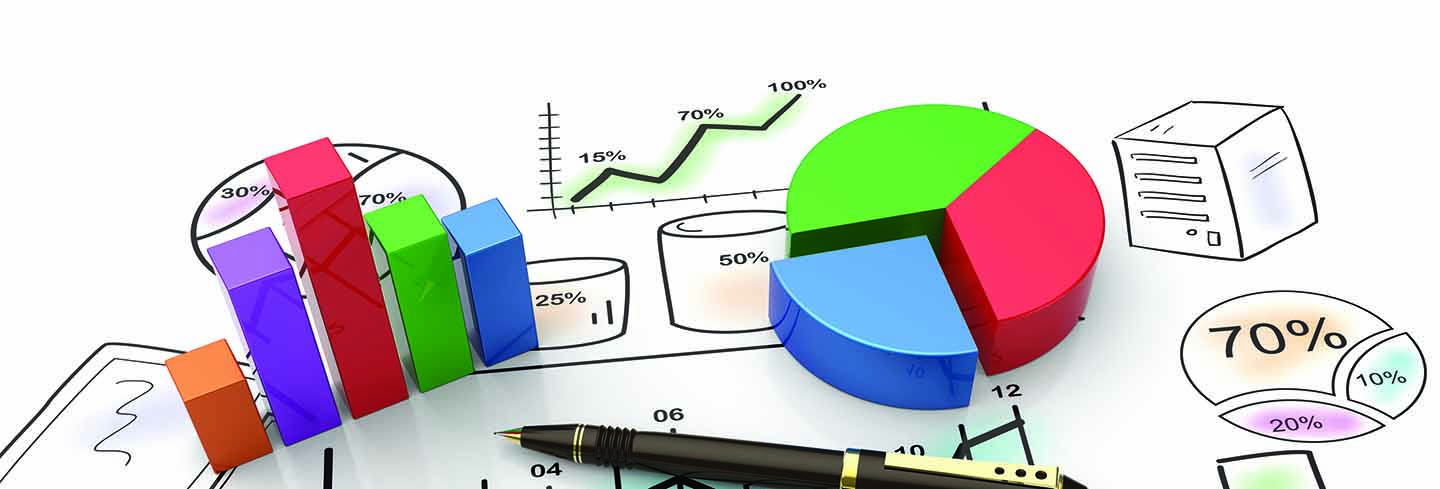 ДЕПАРТАМЕНТ ФИНАНСОВ
Структура расходов по адресной инвестиционной программе (млн. руб.)
91%
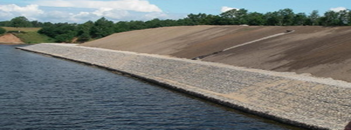 Водное хозяйство 359,0
6%
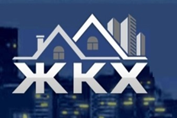 Жилищно-коммунальное хозяйство 23,2
1%
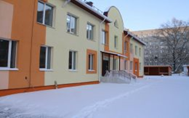 Образование 3,7
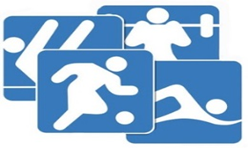 1%
Физическая культура и спорт 5,0
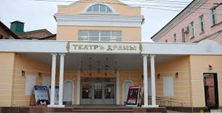 1%
Культура 2,5
Всего расходов по АИП - 393,4,  
в т. ч. бюджеты других уровней - 334,4
ДЕПАРТАМЕНТ ФИНАНСОВ
Мероприятия по исполнению плановых показателей за 2022 год
Финансовый орган организует работу межведомственной комиссии по укреплению налоговой дисциплины
Организована работа с 32 организациями, являющимися наиболее крупными налогоплательщиками.
Задачи: рассматриваются причины возникновения задолженности; принимаются меры по погашению просроченной задолженности; составляются графики погашения задолженности
Проводится ежемесячно 
по 38 организациям 
Цель: оперативное реагирование на изменение доходной базы бюджета, для предотвращения неплатежей в бюджет и роста недоимки
Межведомственная комиссия
Мониторинг уплаты НДФЛ
Результат
В 2022 году организации перечислили всего просроченной задолженности 45,1 млн. руб., в том числе в бюджет города 14,0 млн. руб., из них НДФЛ 13,3 млн. руб.
Департамент финансов
Исполнение муниципальных программ (млн. руб.)
Департамент финансов
Исполнение муниципальных программ (млн. руб.)
23
Муниципальные программы
ОБЩИЙ ОБЪЕМ ПРОГРАММНЫХ РАСХОДОВ за 2022 год 
                                     7 883,1 млн. руб.
97,3%
ДЕПАРТАМЕНТ ФИНАНСОВ
Расходы бюджета по разделам (млн. руб.)
ДЕПАРТАМЕНТ ФИНАНСОВ
Расходы бюджета по разделам на душу населения (млн. руб.)
ДЕПАРТАМЕНТ ФИНАНСОВ
Структура муниципального долга (млн. руб.)
ДЕПАРТАМЕНТ ФИНАНСОВ
Способы участия граждан в  общественном обсуждении бюджета города Рыбинска
Проект бюджета города на очередной финансовый год и плановый период и отчет об исполнении бюджета: 
публикуются в средствах массовой информации;
выносятся на публичные слушания в сроки, определенные бюджетным законодательством Российской Федерации.
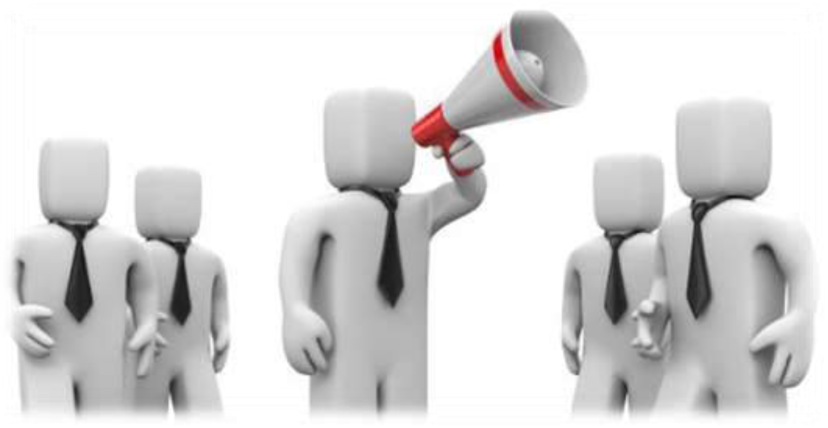 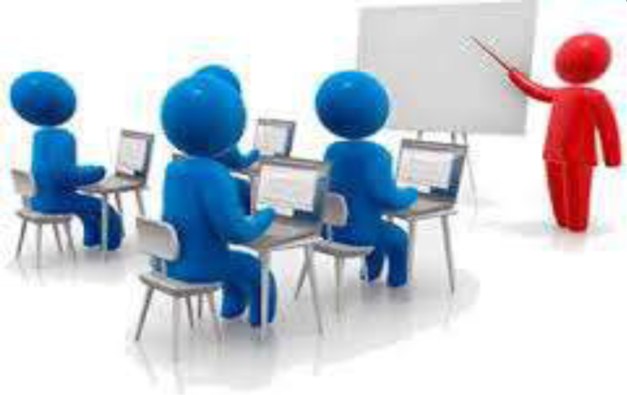 Публичные слушания 
по отчету об исполнении бюджета города за 2022 год 
состоялись 28 февраля
 2023 года
ДЕПАРТАМЕНТ ФИНАНСОВ
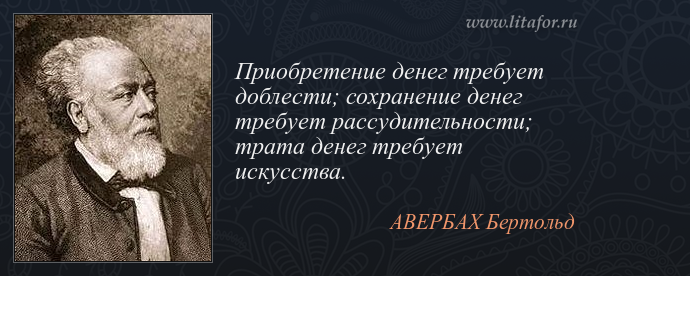